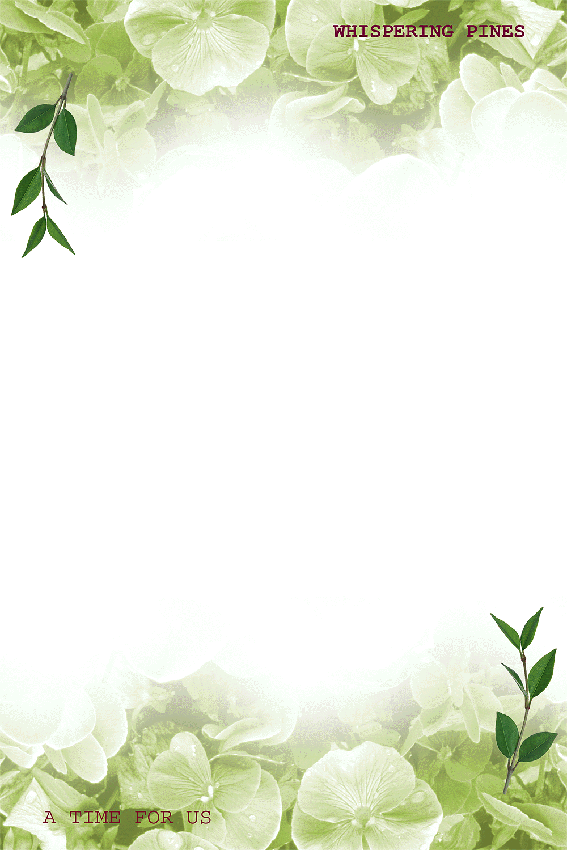 Chào mừng các em đến với tiết học hôm nay
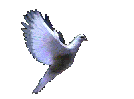 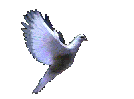 Tập chép
Ếch con và bạn
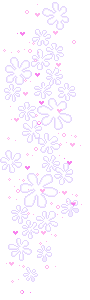 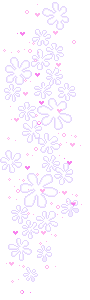 Tập chép
Ếch con và bạn
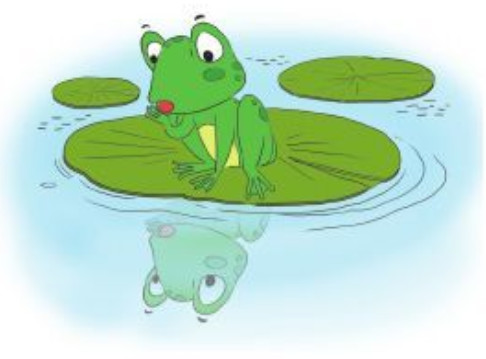 Ếch con nhìn xuống nước
Thấy một bạn ếch con
Hai mắt chú xoe tròn
Rồi reo lên: “Chào bạn!”.
Chú ếch kia lẳng lặng
Không đáp lại một câu
Hai ếch con giống nhau
Đều tròn xoe đôi mắt.
                            Khuyết danh
+ Tên bài Ếch con và bạn được viết ở vị trí nào ? 
+ Bài có mấy dòng thơ ? 
+ Mỗi dòng có mấy chữ ? 
+ Chữ đầu câu viết như thế nào ?
Những từ khó:
reo lên
xoe tròn
xuống nước
giống nhau
lẳng lặng
Học sinh luyện viết bảng con
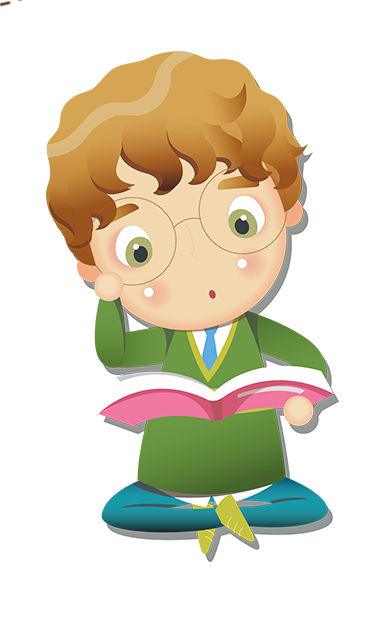 Học sinh chép bài
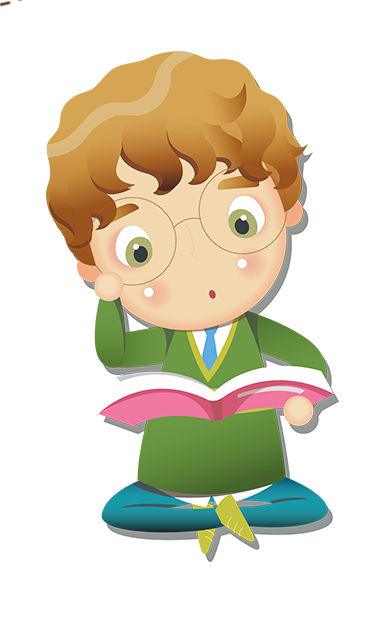 Ê	 Ếch con và bạn
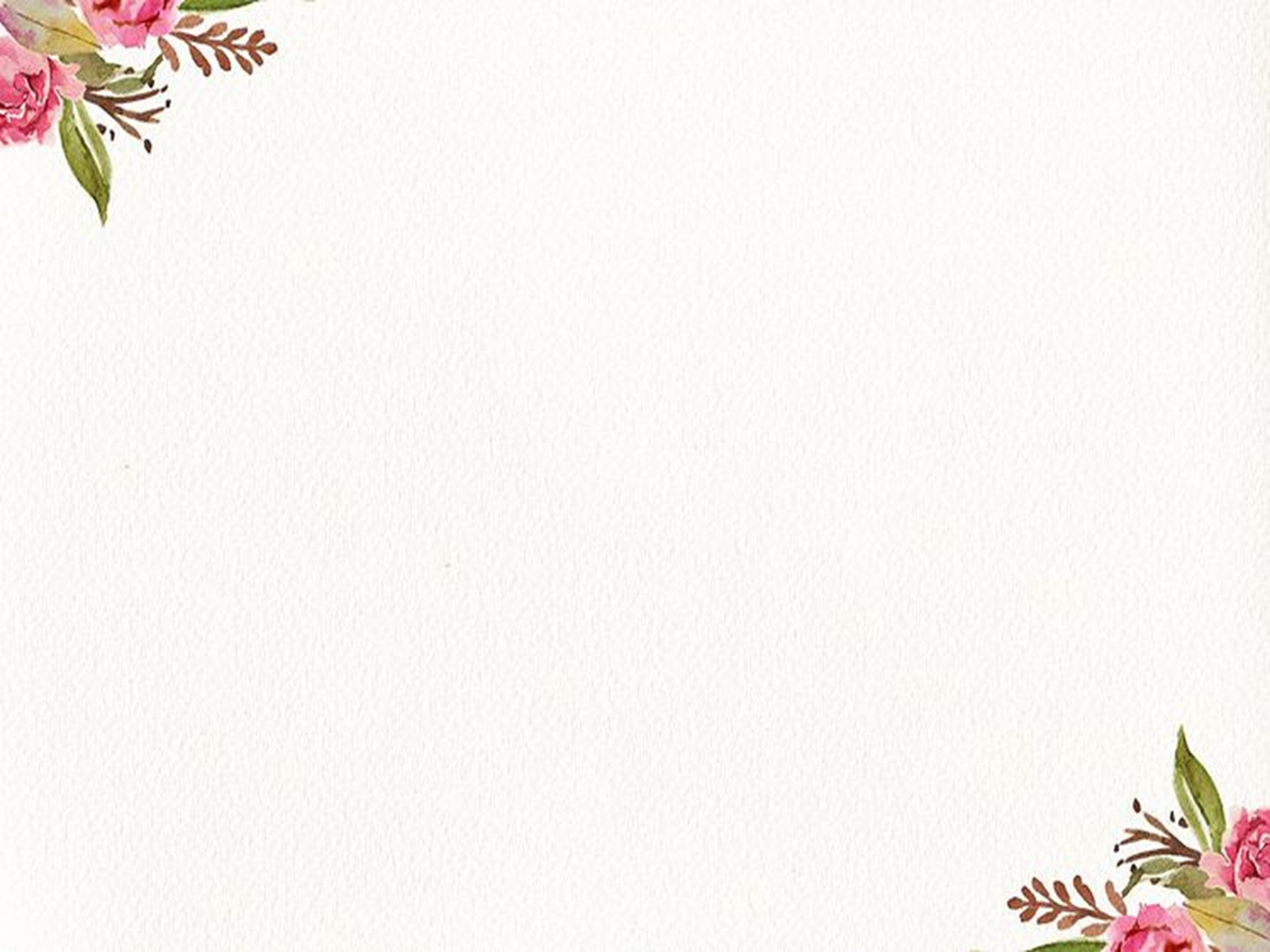 Ếch con nhìn xuống nước
Thấy một bạn ếch con
Hai mắt chú xoe tròn
Rồi reo lên: “Chào bạn!”
Chú ếch kia lẳng lặng
Không đáp lại một câu
Hai ếch con giống nhau
Đều tròn xoe đôi mắt.
                            Khuyết danh
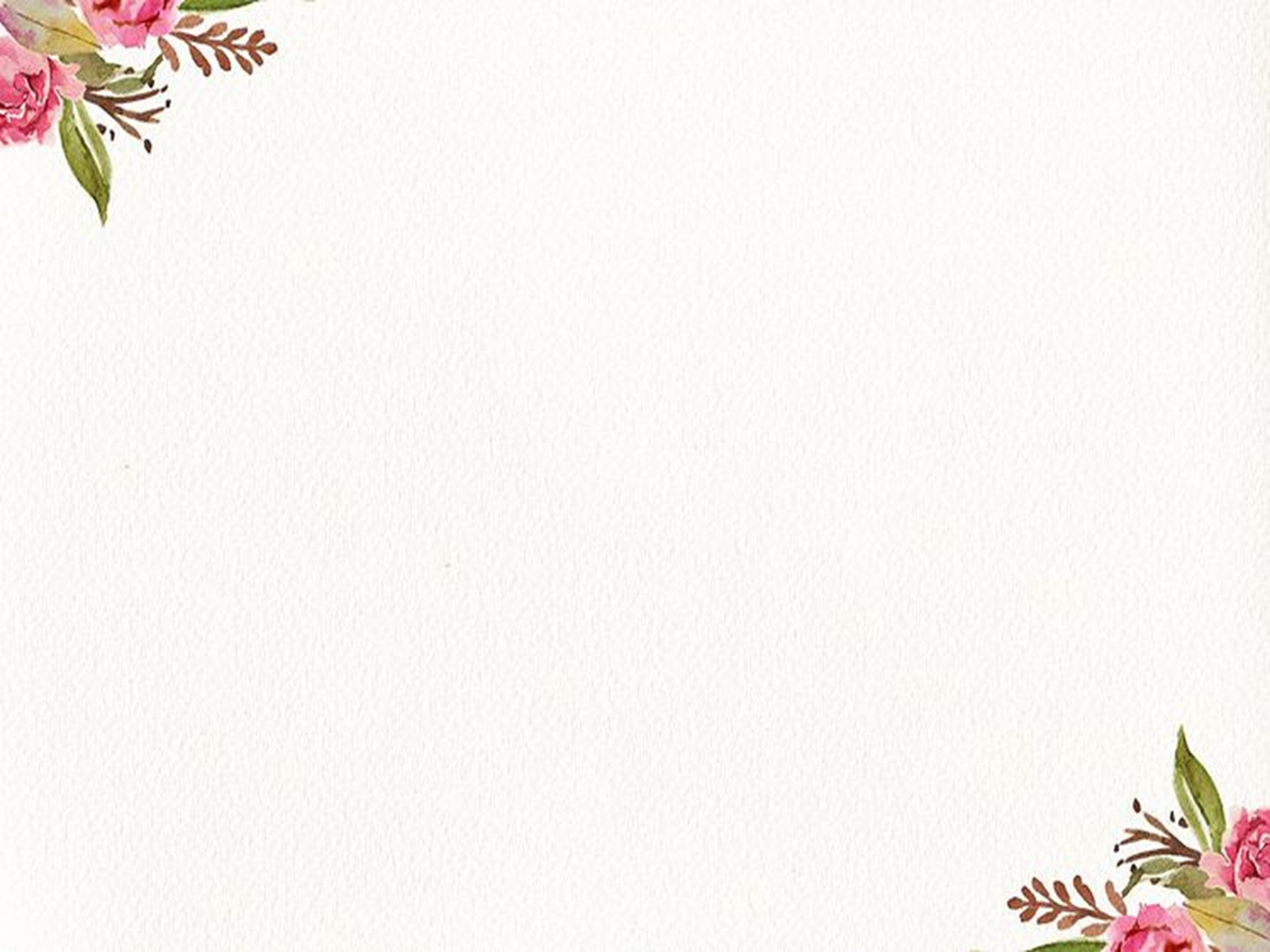 2. Chọn chữ phù hợp với ô trống: g hay gh?
g
à trống           tiếng     áy
     i nhớ              cái     ối
g
?
?
gh
g
?
?
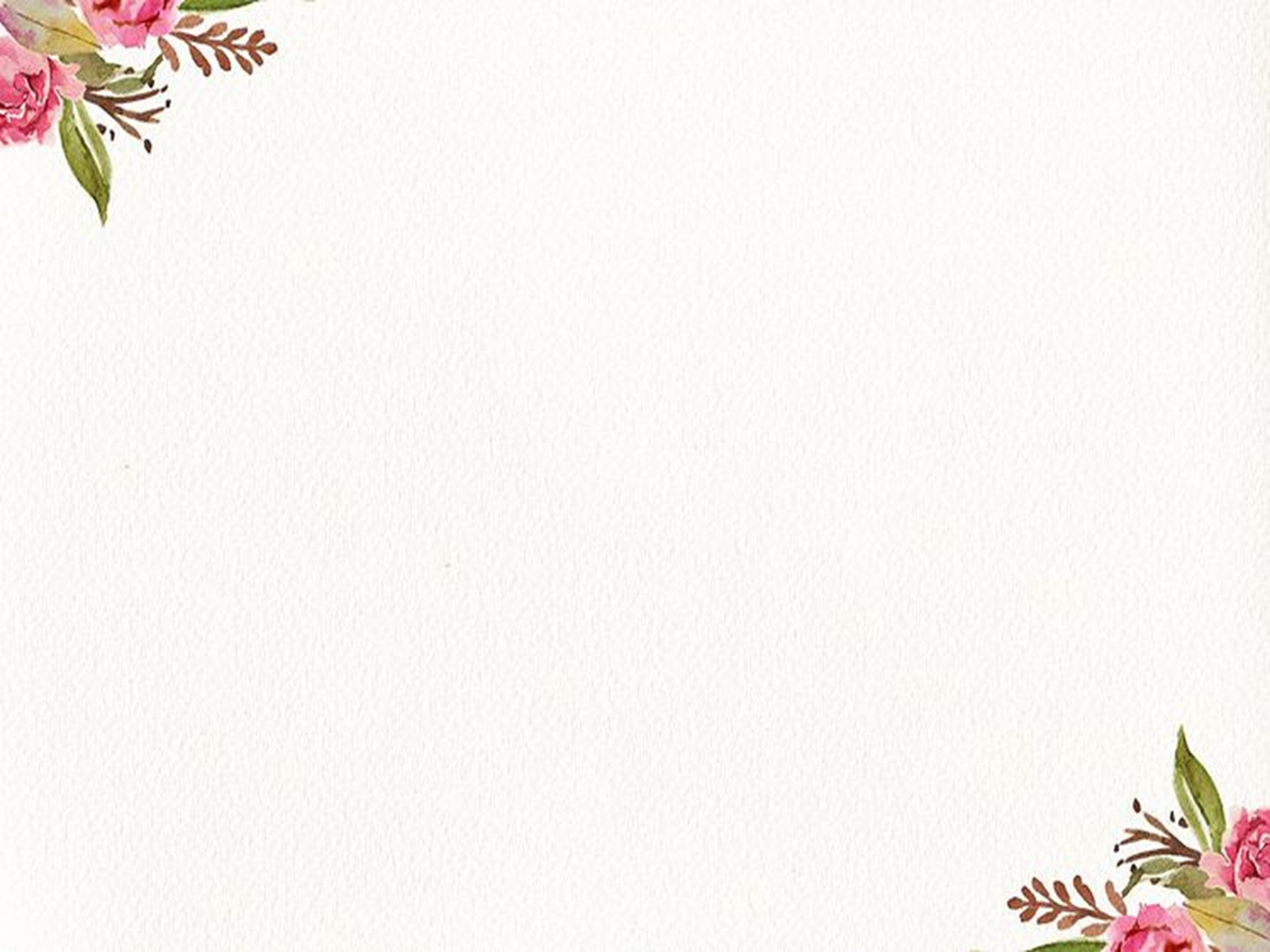 3.Viết vào vở 10 chữ cái trong bảng sau:
p
r
t
u
ư
v
x
i
Học sinh học thuộc 10 chữ cái vừa viết
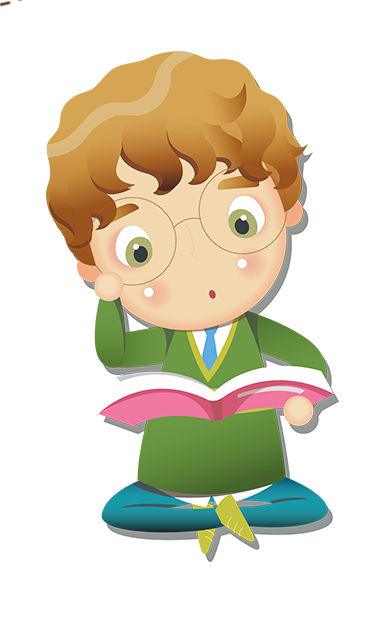